TATRATastes of Trappists:a slow tourism experience
Project co-financed by the European Union
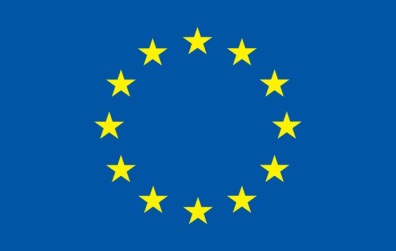 1
Summary:
2
TATRA project objectives:
To develop a sustainable tourism strategy within the Trappists’ sites area
To contribute to the creation of an environment favorable to transnational co-operation among tourism-related stakeholders with particular emphasis on the SMEs
To increase the visibility of the thematic cycling/hiking routes with links to the slow tourism standards
To create integrated and personalized vacation packages
To connect partners from Belgium, the Netherlands, Germany and Italy
3
Trappist sites
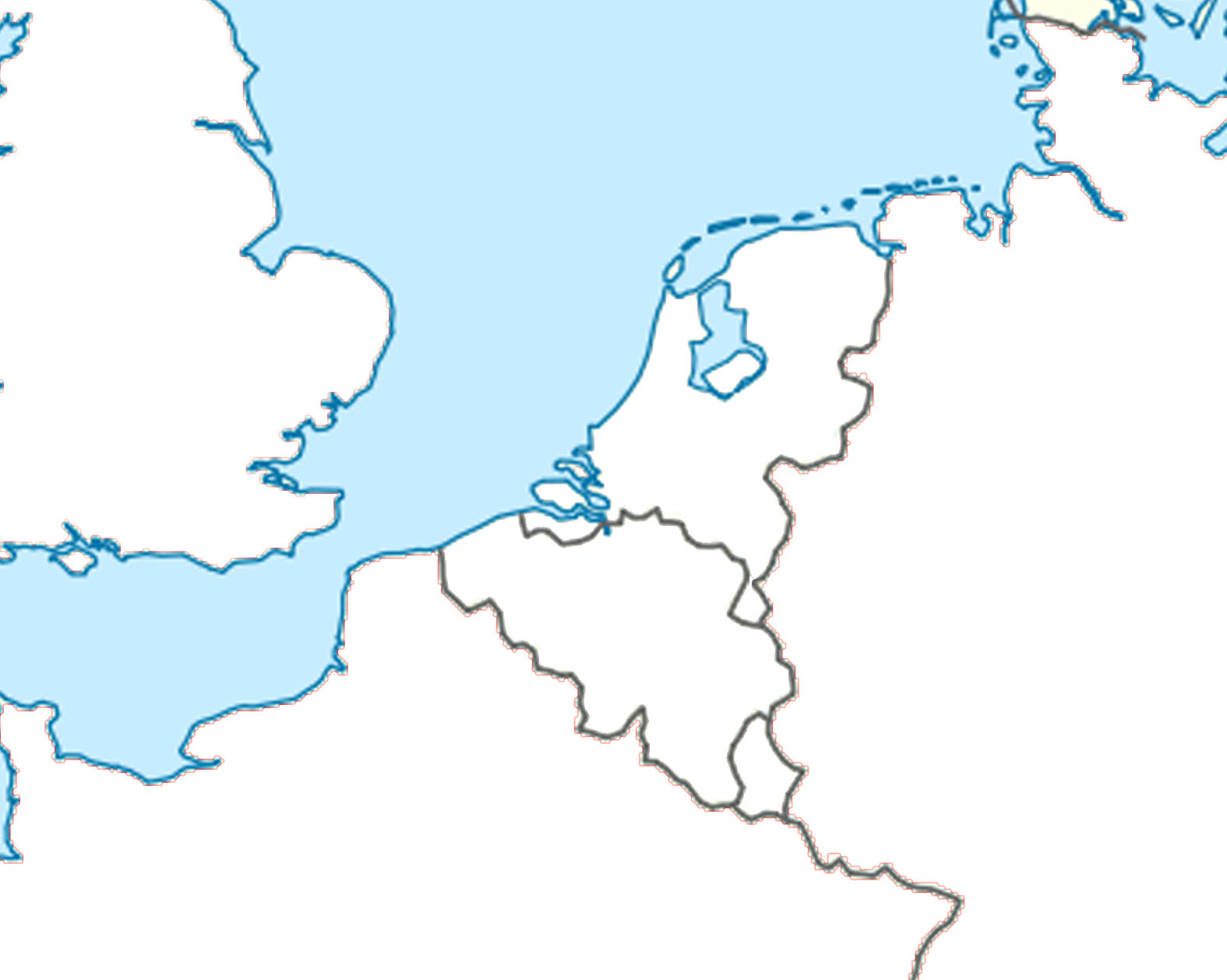 Konigshoeven
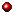 Westmalle
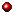 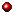 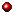 Achel
Westvleteren
Mariawald
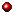 Rochefort
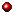 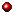 Chimay
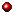 Orval
4
+ ITALY: Abbazia Tre Fontane in Rome
TATRA partner associations:
Belgian-Italian Chamber of Commerce  (BEL)
Toerisme Vlaanderen (BEL)
Toerisme Provincie Antwerpen (BEL)
Regio Hart van Brabant (NED)
Bierevents (NED)
Italienische Handelskammer für Deutschland (GER)
Fondazione per le Scienze religiose Giovanni XXIII (ITA)
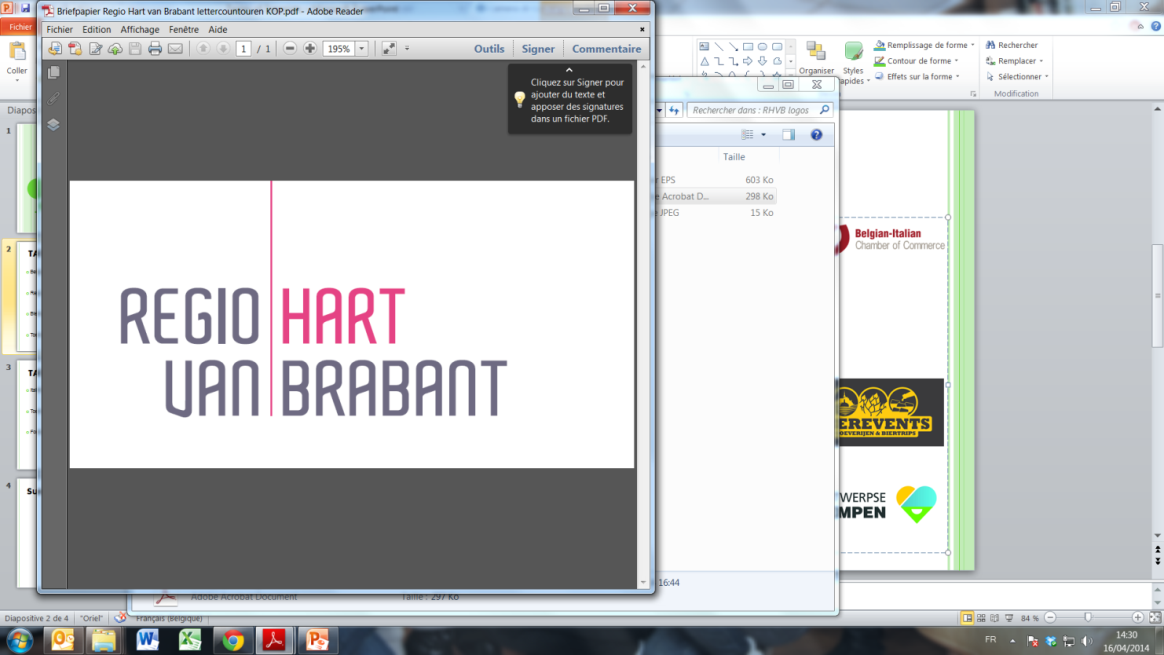 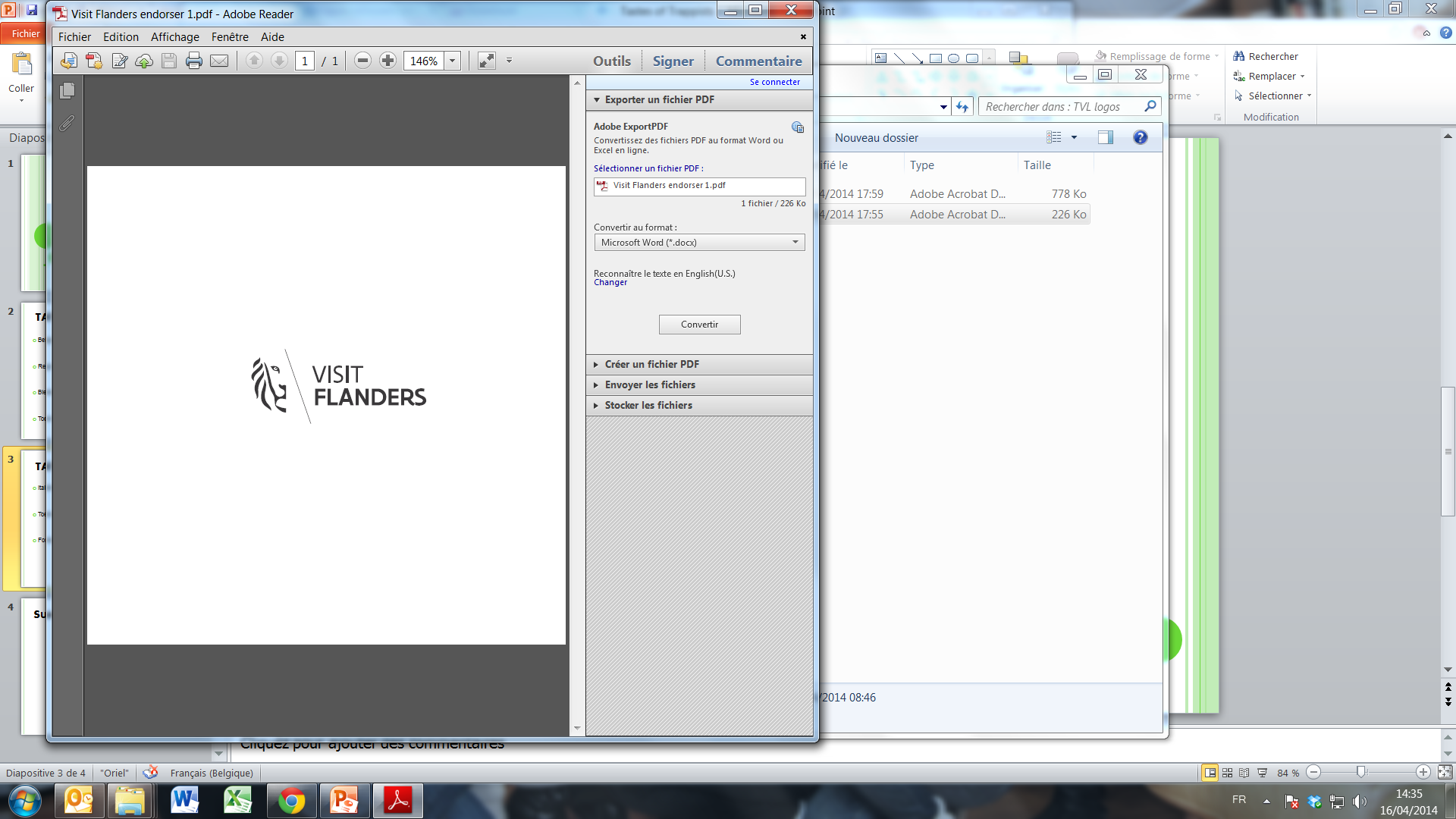 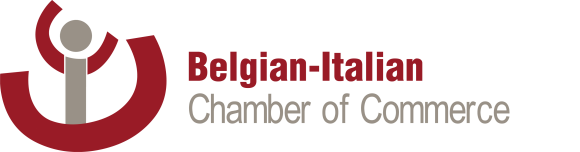 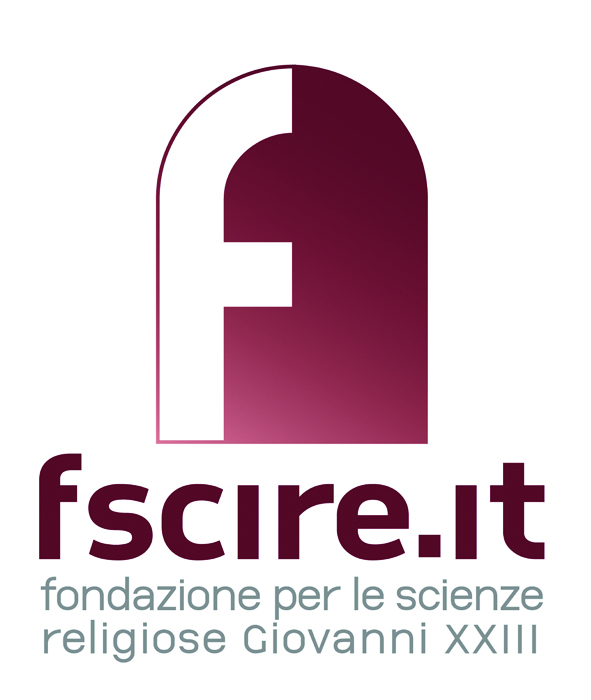 5
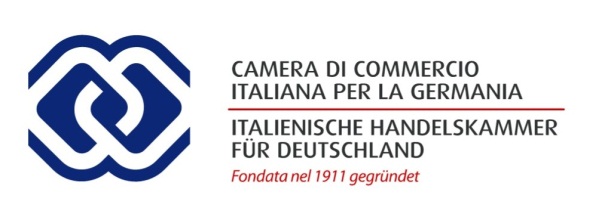 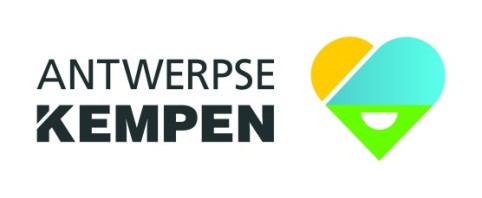 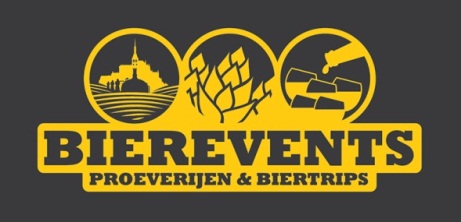 6
Activities
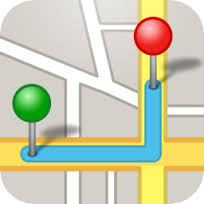 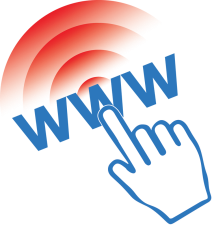 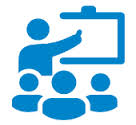 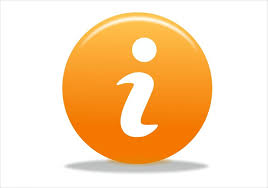 7
Lucia Sinigaglia
European Desk, Master and Training
Belgian-Italian Chamber of Commerce
Avenue Henri Jaspar 113 - 1060 Bruxelles
Tel: +32 26 09 00 81
E-mail: lucia@ccitabel.com
Website: www.ccitabel.com
8